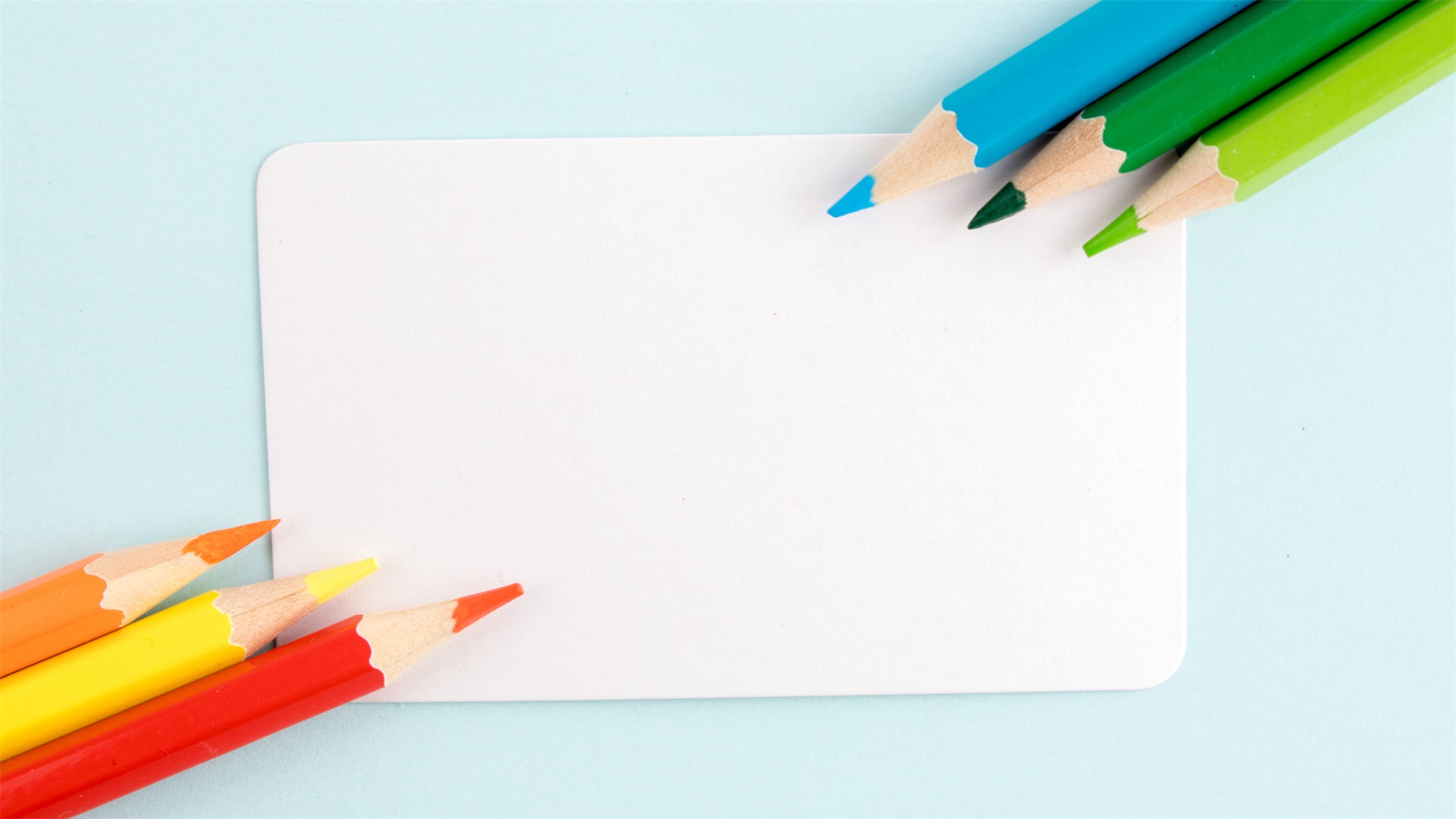 111學年度大學申請入學集體報名試務作業說明
報告單位：大學甄選入學委員會
作業重要時程
111.02.23
111.03.01-03
111.03.03
111.03.22
登錄參加集體報名
報名考生設定個人密碼(03.08)
集體報名系統可使用「學測英聽檢定」功能
學測成績公告(03.01)
核對編修考生報名資料
集體報名系統開放
下載說明手冊
蒐集、編修考生報名資料
繁星推薦第1至7類學群錄取名單、第8類學群第一階段篩選結果公告
核對編修考生報名資料
完成確認報名前之準備工作
111.03.24-25
111.03.31
111.06.09-10
111.06.15
公告篩選結果
通過篩選考生上傳審查資料(05.05-各校截止日)
高中上傳第6學期修課紀錄PDF(05.12-13)
完成確認報名資料(每日09:00-17:00)
完成繳費(03.23-25)
正、備取錄取生向甄選委員會登記就讀志願序
公告統一分發結果
錄取生網路聲明放棄入學資格截止(06.15-18)
★申請入學高中各項作業及時程，請隨時上本會-高中作業資訊系統查看。
繳費注意事項
報名費
報名費帳號
考生每申請一校系100元。(以申請6校系為限)
低收入戶考生：全免優待；中低收入戶考生：每申請一校系40元。(經集報學校審核通過即可減免，證明文件毋須郵寄至本會)
各校報名費帳號不同，請依照報名系統繳費報表中的帳號繳納。
繳費時間
繳費方式
111.03.23上午0時起至111.03.25下午5時止。
至臺灣銀行各分行繳費持由報名系統列印出之「集體報名費繳費資訊」臨櫃繳費。
至各金融機構跨行匯款須填寫各金融機構的跨行匯款單。
至使用自動櫃員機(ATM)或網路ATM辦理轉帳繳費(轉帳金額上限依持卡銀行規定)。
報名注意事項
確認報名期間
111.03.24至111.03.25每日上午9時起至下午5時止。
完成確認報名資料，請傳真下列表件(無則免傳)
「報名資料回覆表」
「低收入戶/中低收入戶考生清單」
「原住民考生清單」
「離島考生清單」
「願景計畫考生清單」
「姓名、身分證號碼變更申請表」(含佐證文件)
.
確認報名僅允許「報名資料」一次
「確認報名資料」一經完成，嗣後即不得再行更改，請務必審慎進行「確認報名資料」作業。
報名注意事項(續)
低收、中低收資格
集報、個報重複報名
報名學測或申請入學報名時，應確認考生是否符合低收、中低收入戶資格，避免考生參與第二階段甄試，扶弱優先錄取資格不符，影響錄取結果。
考生僅得就學校集體報名或個別報名擇一辦理，如有重複報名概以學校集體報名所登錄之資料為準，且不辦理退費。
特種外加名額身分
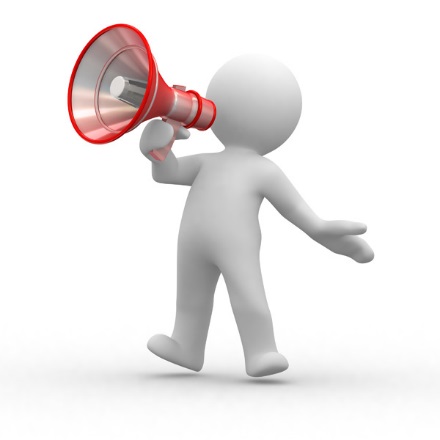 具有原住民、離島及願景計畫身分之考生，須擇一身分報名，離島生須透過學校集體報名。

具外加名額身分考生請留意報名系統身分註記是否正確，以免影響學生升學權益。
報名注意事項(續)
大學得限制
考生可申請該校之學系(組)數
詳見報名系統中「各式檔案下載」之「各大學限填校系數一覽表」。
部分校系招生分組
有限填一組或特殊報名限制

詳見報名系統中「各式檔案下載」之「限填一組或特殊報名限制校系一覽表」。舉例說明：
中正大學法律學系法學組、法律學系法制組，限填一組報名。
東吳大學社會工作學系(連江公費生)、臺北大學社會工作學系(連江公費生)，限衛生福利部審定符合申請資格之學生報名。
高雄大學、金門大學2校願景組，限願景計畫生身分報名。
APCS成績納入申請入學
第一階段檢定、篩選項目
詳見簡章「貳、分則」中「庚、試辦檢定、倍率篩選APCS校系一覽表」。
考生如欲申請有檢定、倍率篩選APCS之校系，需另參加APCS檢測。
可透過報名系統中「列印各式報表」之「報名APCS組考生清單」，提醒無APCS成績，或未符合報名校系所設檢定之學生，勿報名APCS組校系。
報名注意事項(續)
本學年度特殊選才招生
本學年度大學繁星推薦
第一類學群至第七類學群錄取生，一律不得報名「申請入學」招生。

通過大學「繁星推薦」第八類學群醫學系第一階段篩選之考生，不得再報名同一所大學之醫學系；通過第八類學群牙醫學系第一階段篩選之考生，不得再報名同一所大學之牙醫學系。
經「大學辦理特殊選才招生計畫」及「科技校院四年制及專科學校二年制特殊選才入學聯合招生」錄取並完成報到，且未依限放棄入學資格之考生，一律不得參加「申請入學」報名。
報名注意事項(續)
※如有高三下轉(復)學生或已畢業生欲參加學校集體報名時，請填寫報名系統中「各式檔案下載」之「高三下轉復學暨非應屆學生明細表」，並傳真本會(該生報名學測已由貴校集報者免填)或可輔導其參加個別報名。
登錄「參加集體報名」
本會將於2月下旬發文調查，欲辦理集體報名者請務必於111.03.01至111.03.03至本會網站登記。

有登錄「參加集體報名」學校，方能進行「確認報名資料」功能。
※學校如有進修部，且係日間部及進修部分開報名學科能力測驗者，應與日間部分開辦理集體報名。
第一階段篩選
校系參採檢定、篩選及採計之學測科目至多4科
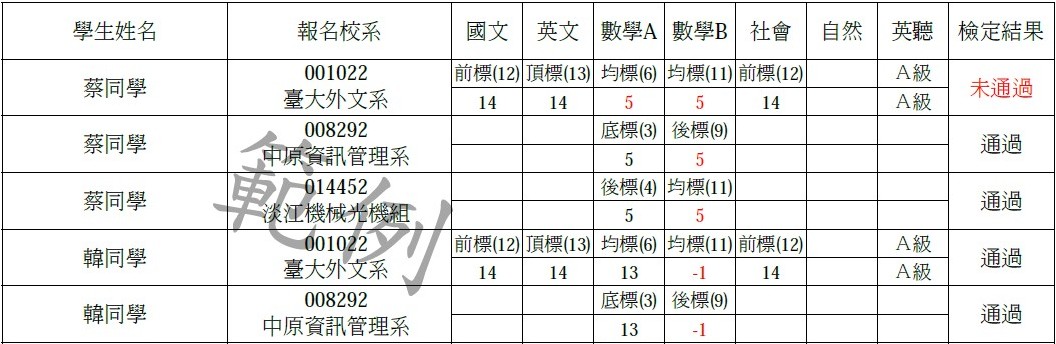 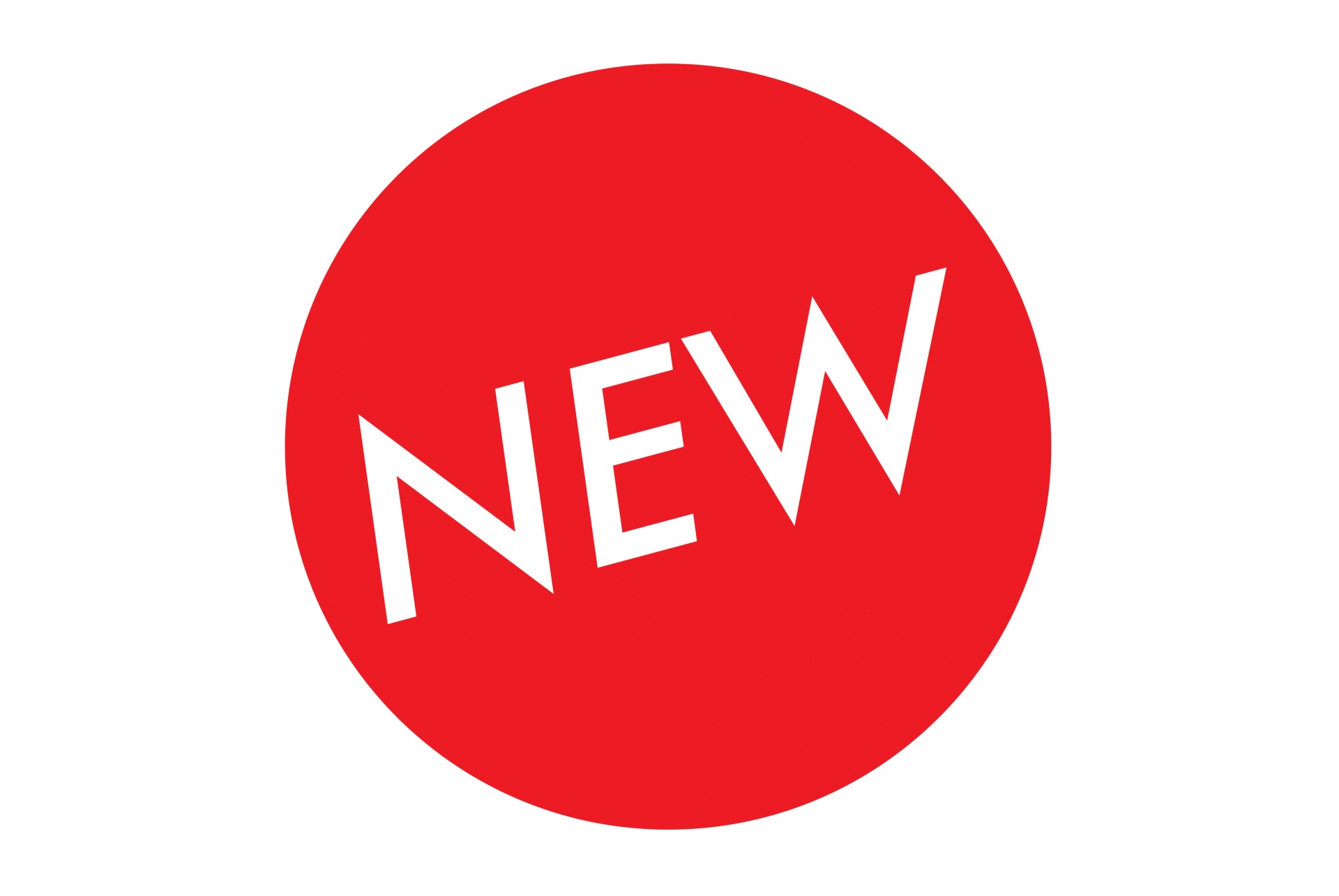 學科能力測驗「數學A」、「數學B」於規則中僅計為1科。
考生需先通過檢定篩選，才能參加次項之倍率篩選。
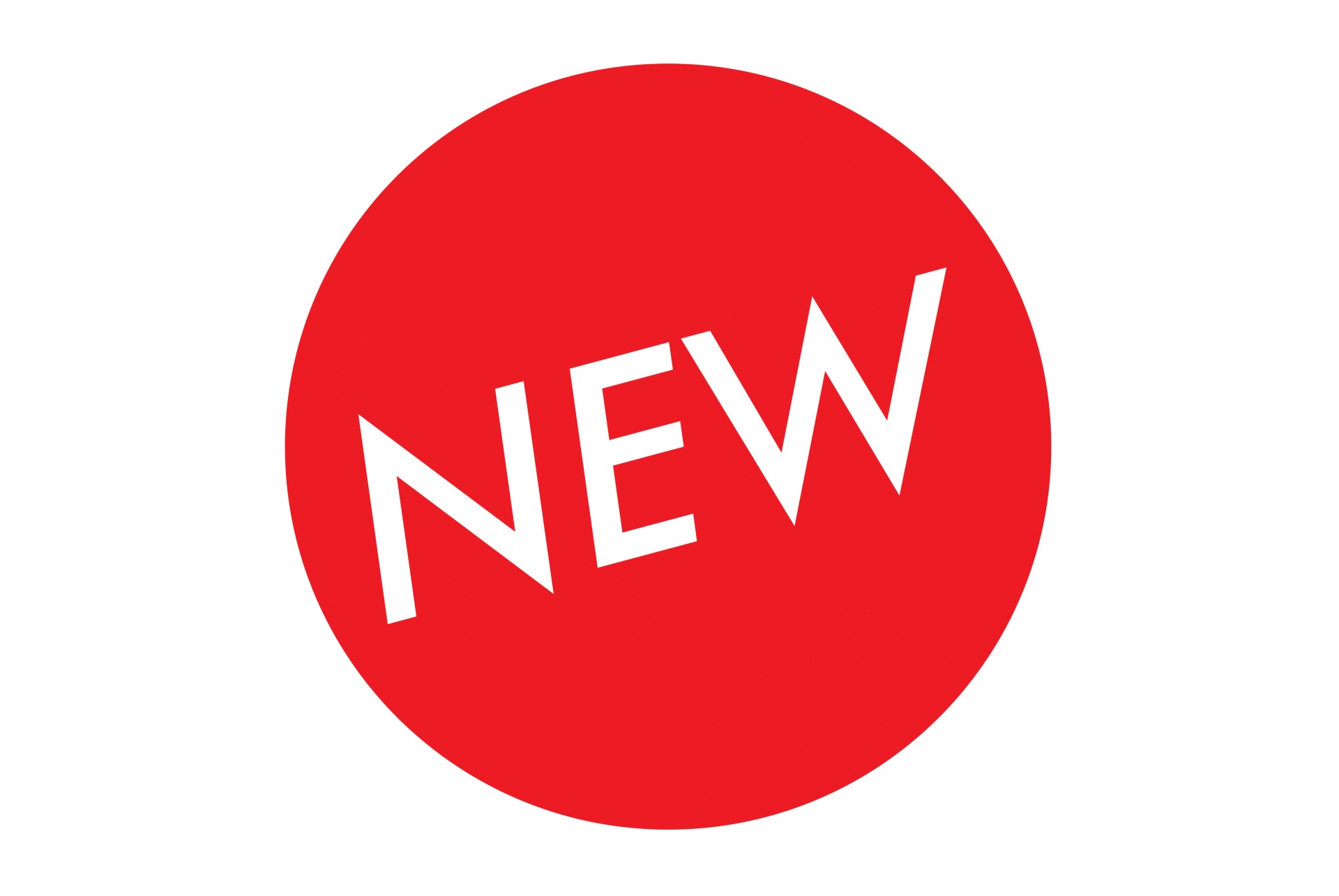 校系如同時將學科能力測驗「數學A」、「數學B」訂為其檢定科目，考生僅需通過「數學A」或「數學B」其中一科之檢定標準。
篩選倍率由高至低，依次篩選。
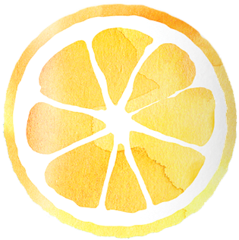 有下列任一情形者，不得參加篩選
校系要求(檢定、倍率篩選或採計)之術科考試項目為零分(缺考、未報考成績以零分計)。
校系要求檢定、倍率篩選及採計之學科能力測驗科目成績總和為零級分(缺考、未報考成績以零級分計)。
校系要求須參加術科考試卻未參加術科考試或主修樂器別不符。
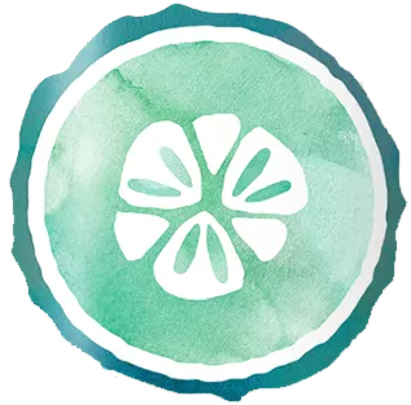 第一階段篩選(續)
倍率篩選
※考生需先通過檢定篩選，才能參加次項之倍率篩選。
※篩選倍率由高至低，依次篩選。
※倍率相同之學科(術科)，以其級分(分數)之和，進行篩選。
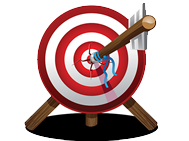 例：某系的第一階段篩選內容如左，若其招生名額為3名，通過國文均標、英文均標、數學B均標、自然均標檢定的考生才能參加倍率篩選；篩選倍率由高至低，依次篩選，倍率篩選方式如下所示。

　　　國文級分：3*8.5＝26

　　　　國文、數學B、自然級分總和：3*5＝15

　　　　英文級分：3*3＝9
1
２
３
第一階段篩選(續)
同級分超額篩選
※倍率篩選至最低倍率時，若篩選出的人數大於校系原訂參加指定項目甄試的人數，該級分(分數)之同級分(分數)考生則依校系分則於「同級分(分數)超額篩選方式」中所訂之學科能力測驗科目及順序，依序篩選至達校系原訂參加指定項目甄試的人數。
承上例
招生名額3名，最低倍率為英文3倍率，預計甄試人數為9人。當進行到最低倍率時，篩選出來的考生7-12英文級分都是10級分，超過預計甄試人數。
依校系所訂之同級分超額篩選方式：一、學測國文、英文、數學B、自然之級分總和，二、學測國文級分，三、學測自然級分，依序進行超額篩選。
考生7-12以「同級分超額篩選方式」進行超額篩選
考生1-7、考生9-10通過第一階段篩選
第一階段篩選(續)
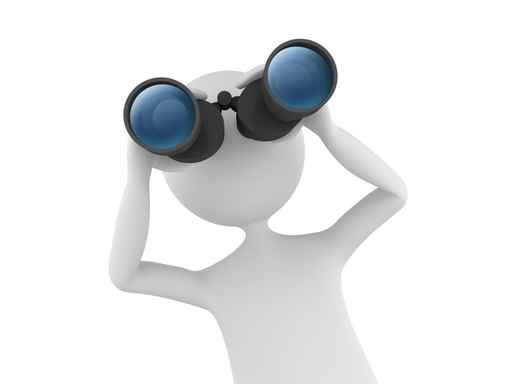 報名考生設定密碼
集報學校可透過報名系統中「列印各式報表」之「尚未完成個人密碼設定考生清單」，提醒報名考生儘速完成個人密碼設定。
111.03.25確認報名截止後，尚未完成個人密碼設定考生清單，可至甄選委員會申請入學網頁之「高中作業資訊系統」登錄查詢。
考生於111.03.30下午16時前完成個人密碼設定者，即可於篩選結果公告當日收到第一階段篩選結果簡訊通知。
考生自行設定個人專屬之密碼後，方可登錄集體報名考生報名狀態查詢、篩選(分發)結果查詢、審查資料上傳、查詢第六學期修課紀錄、就讀志願序登記、網路聲明放棄入學資格等系統。
統一分發注意事項
考生完成網路就讀志願序登記後，建議再次進行登記狀態查詢，確認確實完成網路就讀志願序登記。(尤其使用手機、平板進行登記之考生)
無論錄取單一或多個校系，均須於登記期間內完成網路就讀志願序登記，未依規定期間及方式登記就讀志願序者，一律視同放棄錄取資格，不予分發。
網路就讀志願序登記僅允許上網登記一次，一經確認送出後，不得以任何理由要求修改。
統一分發注意事項(續)
統一分發注意事項(續)
「申請入學」獲分發之錄取生如參加其他入學管道而獲錄取者，應於其他入學管道之錄取大學報到前，向分發錄取之大學聲明放棄，否則一經發現，即取消分發校系之錄取資格。惟111.06.15統一分發結果公告前，已於其他入學管道錄取且完成報到者，不適用前述之規定。
獲分發之錄取生未於111.06.18前網路聲明放棄入學資格者，不得參加當學年度「大學分發入學招生」、「科技校院四年制及專科學校二年制甄選入學招生」及「科技校院四年制及專科學校二年制日間部聯合登記分發入學招生」。
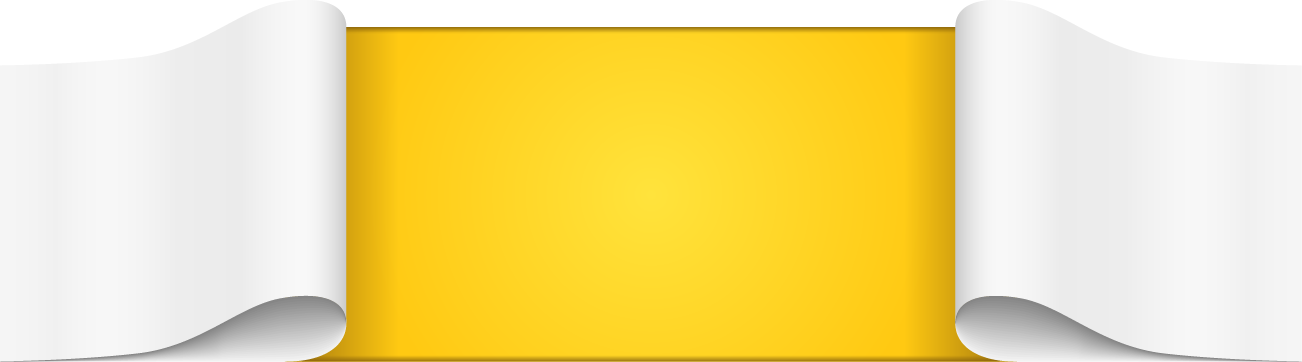 ※逾上述放棄截止日，因特殊事由欲放棄入學資格者，應逕向分發大學聲明放棄入學資格，惟一律不得參加「大學分發入學招生」、「科技校院四年制及專科學校二年制甄選入學招生」及「科技校院四年制及專科學校二年制日間部聯合登記分發入學招生」。
※另得否報名參加其他入學管道招生，悉依該入學管道之招生簡章規定辦理。
統一分發注意事項(續)
舉例說明
招生簡章內容更正
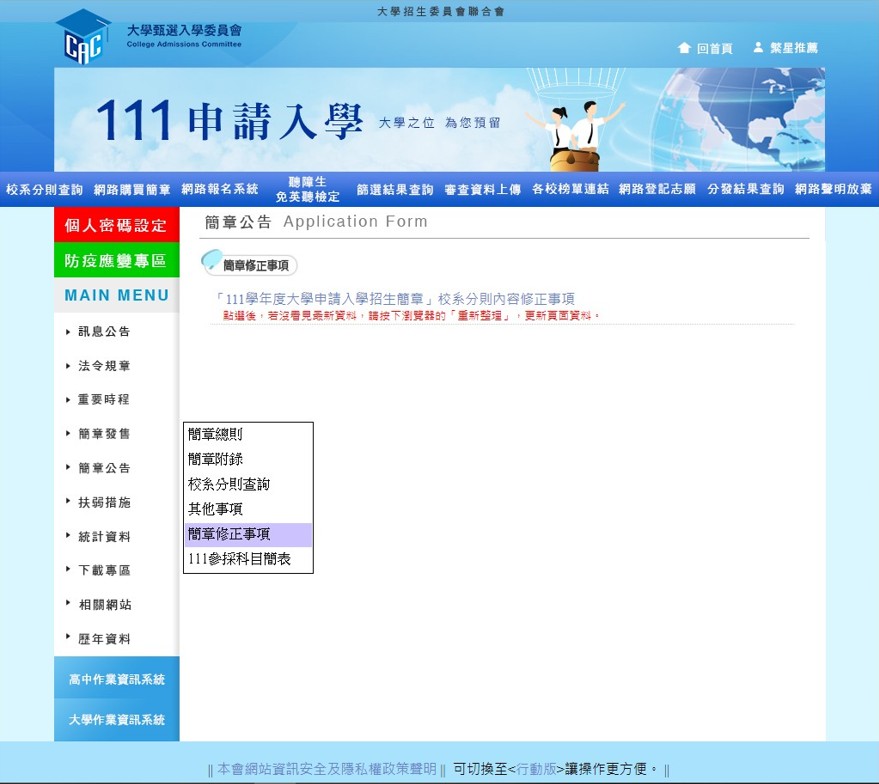 招生簡章公告後，本會受理大學來函修正事項，目前來函修正校系分則內容計有6案。如：
【110.12.14】國立臺灣大學「生化科技學系」(校系代碼001642)第二階段指定項目增列「口試」項目。
【110.11.16】國立陽明交通大學「資訊工程學系(甲組)」(校系代碼013042)第二階段指定項目甄試日期原訂為111年5月19至111年5月29日更改為111年5月21日(六)。

★各項最新訊息請隨時上本會網站查看。
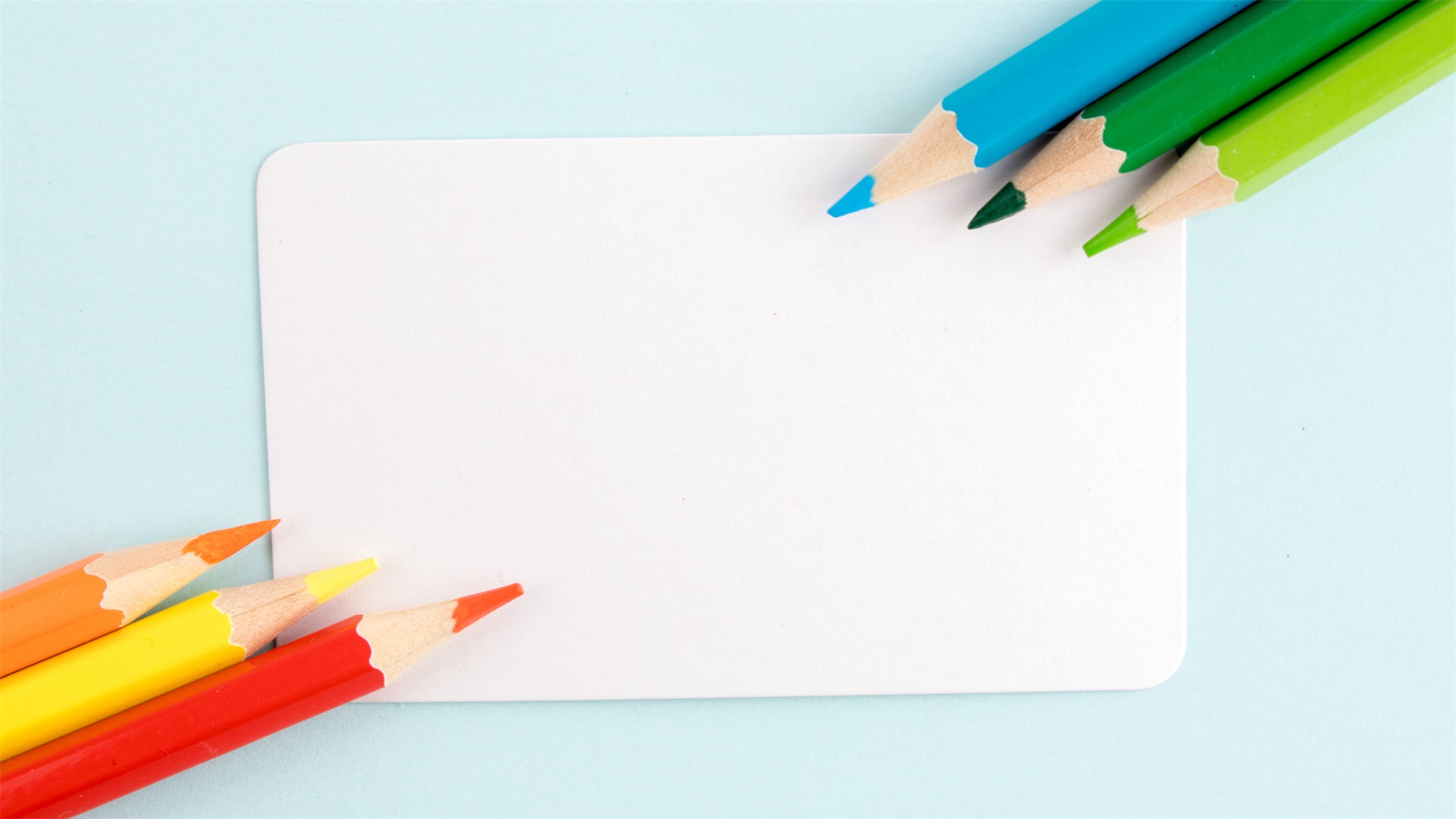 報名系統
實際操作